Introduction A L’ATELIER
Chantal Andrianarivo
Charles Kouassi
Conseillers Regionaux BCH
ouverture!
Intervenants principaux et animateurs (à propos de nous)
 Objectifs de l'atelier
 Méthodologie et programme de travail
 Attentes et préoccupations des participants
INTERVENANTS ET ANIMATEURS
Charles Kouassi
WhattsApp: +1 813-606-0721
Chantal Andrianarivo
WhattsApp: +261 34 49 064 52
Conseillers Regionaux, 
Projet BCH III, UN Environment.
De quoi s'agit-il ?
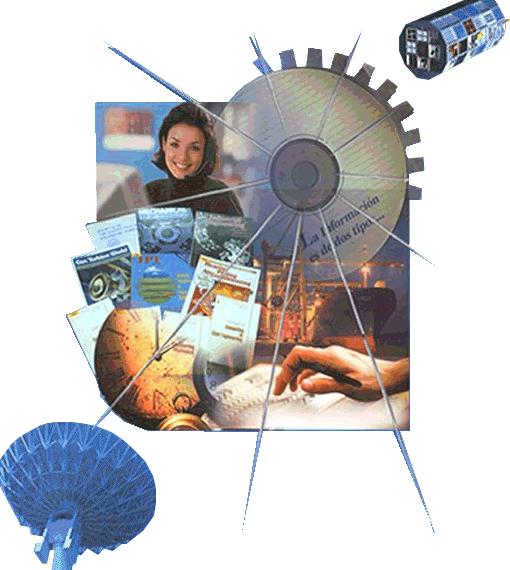 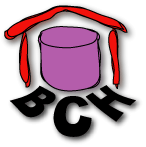 Le Centre d'échange pour la prévention des risques biotechnologiques (CEPRB) est un mécanisme d'échange d'informations établi par le Protocole de Cartagena pour aider les Parties à mettre en œuvre ses dispositions et pour faciliter le partage d'informations et d'expériences sur les organismes vivants modifiés (OVM).
 Toutes les parties au Protocole sont tenues de divulguer et de publier certaines catégories d'informations sur le CEPRB pour se conformer au Protocole
Objectifs de l'atelier /résultats
Renforcer la capacité nationale à utiliser le portail central du CEPRB pour rechercher, trouver et enregistrer des informations sur la biosécurité afin de soutenir le renforcement des capacités et la prise de décision sur les OGM, 
Définir/établir une procédure ou des mécanismes pour le flux d'informations vers le CEPRB et identifier/définir les rôles des autorités nationales compétentes et des points focaux nationaux en ce qui concerne le protocole sur la biosécurité.
Recueillir de nouvelles idées et des recommandations pour améliorer la coordination, les processus, la logistique et les services nationaux du projet.
MethodologIE
Formulation des attentes;
Évaluation de l’évolution des connaissances;
 Présentation des sujets clés;
Travaux pratiques : Études de cas et exercices;
 Groupes de travail et présentations des participants;
 Évaluation de l'atelier;
 Q & r en sessions.
LOGISTIQUE
Pauses
 Repas
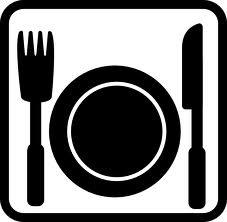 APERCU DE L’AGENDA
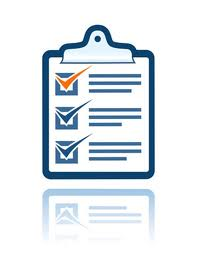 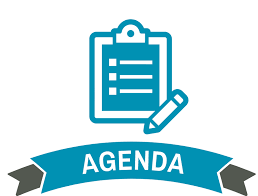 Attentes et preoccupations DES Participants
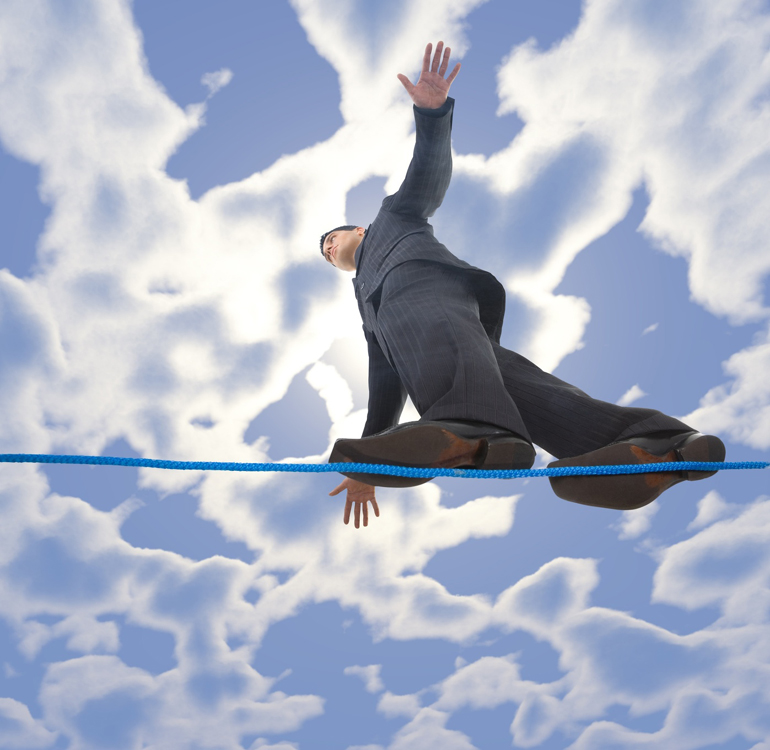 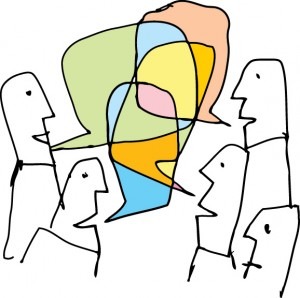 Pour plus d’informations, 

chantandri@gmail,com 
charleskca@hotmail,com
Merci!